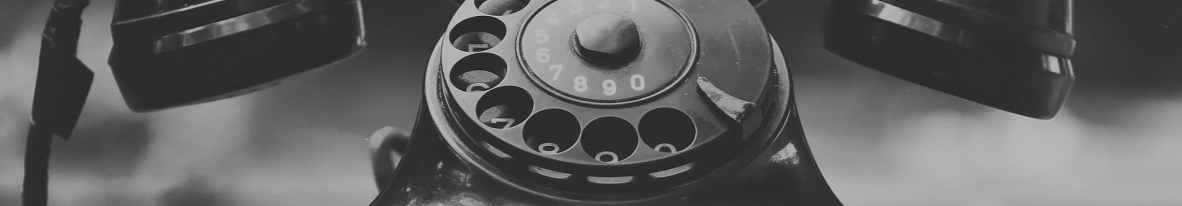 The Telephone
Unit Focus: British Inventions
Text Focus: Information Text
© The Literacy Shed
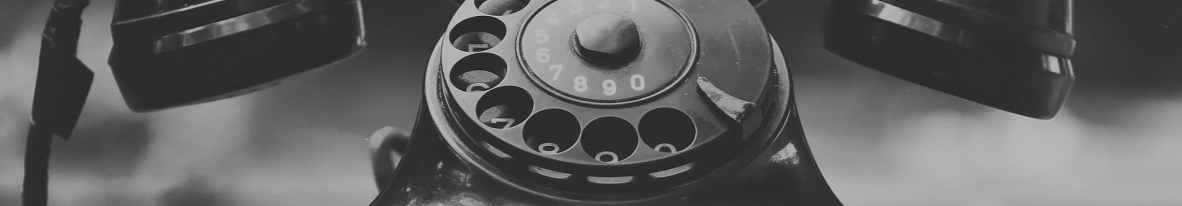 Today we are learning to…
identify new words and their meaning
explain and justify using evidence from the text

retrieve simple facts, match figures, answer true and false questions
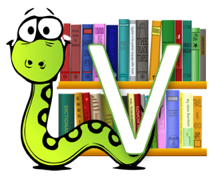 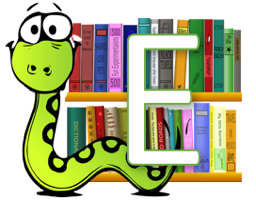 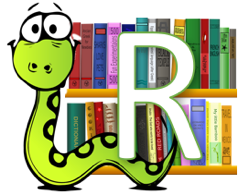 © The Literacy Shed
Before reading…
Do you have a telephone at home? Do you have a mobile phone?
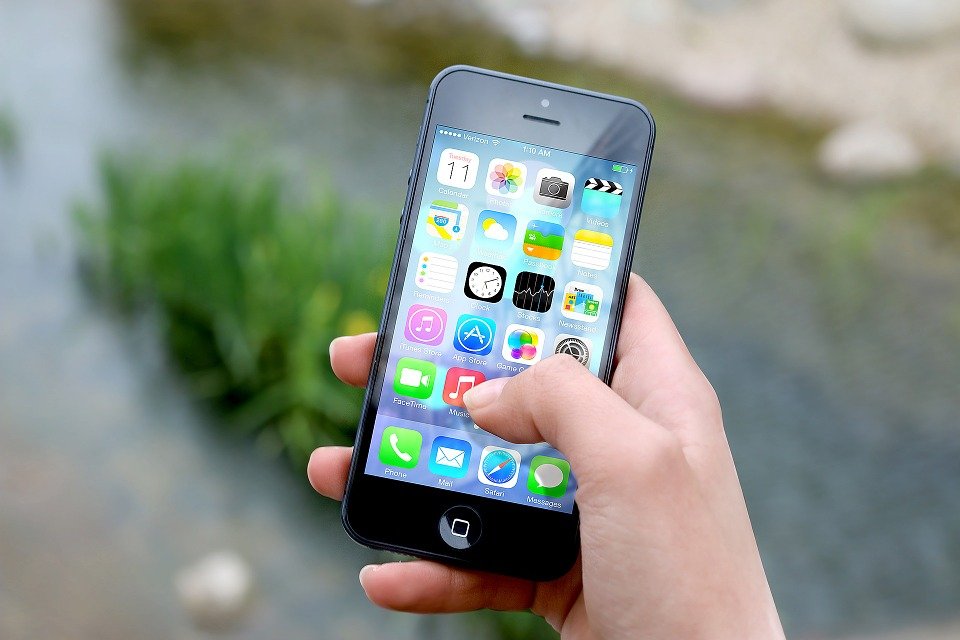 © The Literacy Shed
Task 1: Read ‘The Telephone’ in pairs
While you are reading, you may wish to:

Underline and identify any new, unknown words
Underline any interesting facts

Challenge:
Write a one word summary next to each paragraph!
© The Literacy Shed
[Speaker Notes: You may wish to read this first and have the children follow along and then read on their own.]
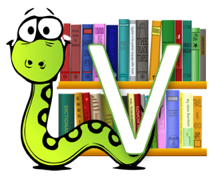 Task 2: Fluency and ExpressionRead this extract from the text. Think carefully about how to make this introduction engaging!
It’s hard to look around nowadays and not see a telephone. They’ve become so much a part of our lives that it’s rare to find an adult without one.
© The Literacy Shed
[Speaker Notes: Discuss pace, volume, expression. Do any words need emphasising?]
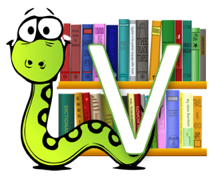 Task 3: Vocabulary CheckComplete this table to show your understanding of these words
© The Literacy Shed
[Speaker Notes: Children could use a scale to indicate if they have heard the word before – 1 indicating no, I’ve never heard it before and 5 indicating yes, I know this word well.]
Task 4: Vocabulary Synonyms
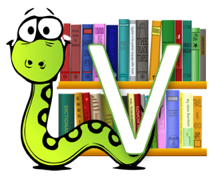 This allowed multiple messages to be sent over a wire at the same time… 

What does the word multiple mean in this sentence?
Tick one.
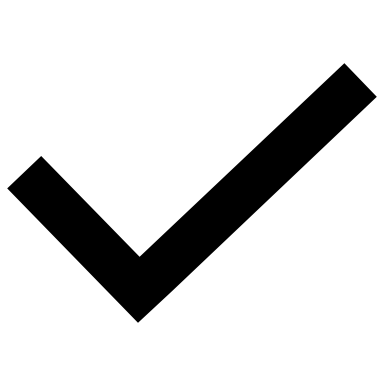 Task 4: Vocabulary Synonyms
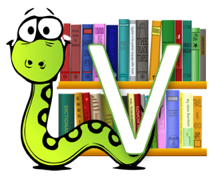 It is thought that Alexander Bell sprinted to the patent office… 

What does the word sprinted mean in this sentence?
Tick one.
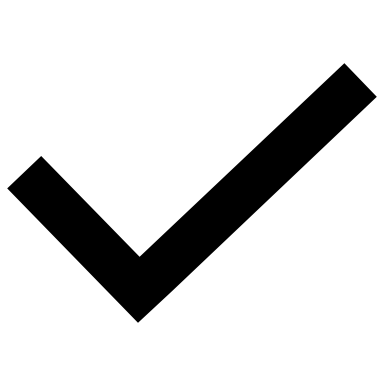 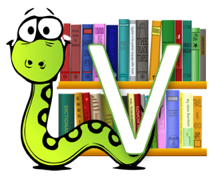 Task 5: Spelling CheckWhat do you think the prefix ‘tele’ means?
This was important because people needed to be able to have a two-way conversation on the telephone.

Time yourself one minute. How many words with the prefix ‘tele’ can you write down? For example: television, telegraph…
© The Literacy Shed
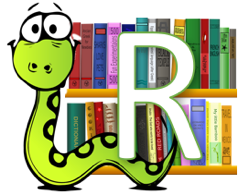 Task 6: True or false? Using information from the text, tick one box in each row to show whether  each statement is true or false.
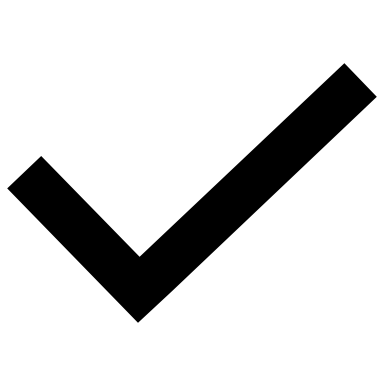 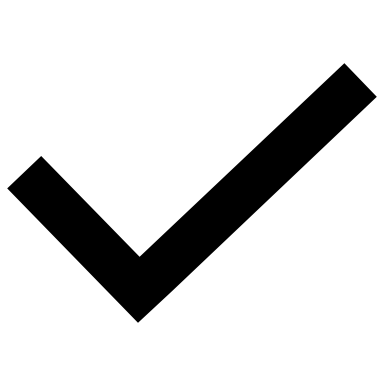 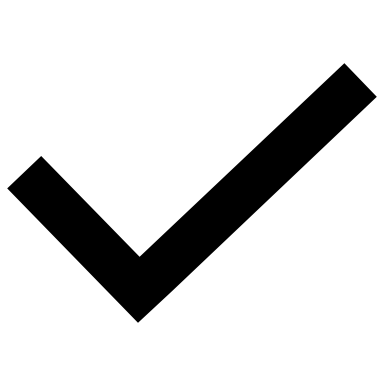 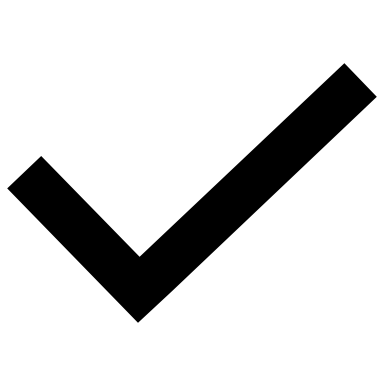 © The Literacy Shed
[Speaker Notes: Challenge: Can children make up their own true/false statements to test a partner?]
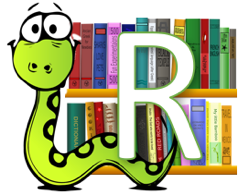 Task 7: Multiple choice
Circle the correct answer!

1) When did Bell start working on creating a telephone?
1871
1876
1930
1960
© The Literacy Shed
[Speaker Notes: You could set a timer and give the children 1 minute to find the answers.]
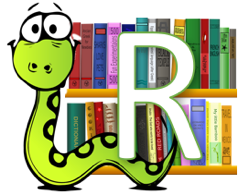 Task 7: Multiple choice
Circle the correct answer!

2) Who worked with Bell to invent the telephone?
Joseph Swan
Thomas Watson
Charles Wheatstone
George Stephenson
© The Literacy Shed
[Speaker Notes: You could set a timer and give the children 1 minute to find the answers.]
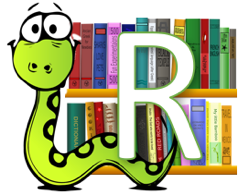 Task 7: Multiple choice
Circle the correct answer!

3) When was the cordless telephone invented?
1876
1960s
1930s
1980s
© The Literacy Shed
[Speaker Notes: You could set a timer and give the children 1 minute to find the answers.]
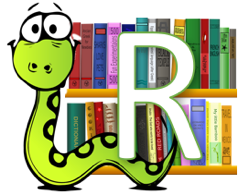 Task 7: Multiple choice
Circle the correct answer!

4) Which company launched the first mobile phone in 1984?
Huawei
Motorola
Vodafone
Cellnet
© The Literacy Shed
[Speaker Notes: You could set a timer and give the children 1 minute to find the answers.]
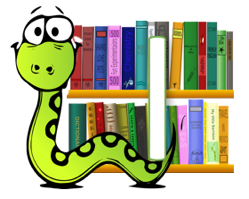 Task 8: InferenceUsing information from the text, tick one box in each row to show whether each statement is a fact or an opinion.
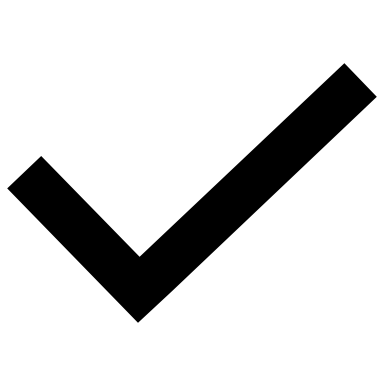 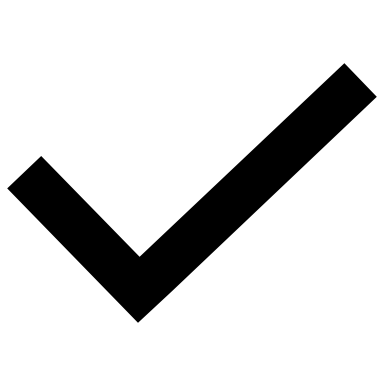 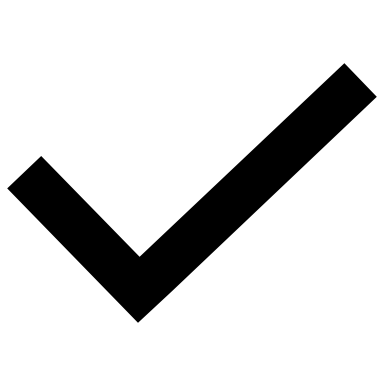 © The Literacy Shed
[Speaker Notes: Content domain: 2d – make inferences from the text / explain and justify inferences with evidence from the text. Award 1 mark for all three correct.]
Task 9: Summarise!
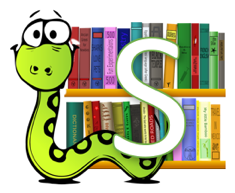 Complete these sentence stems, using information from the text!

The harmonic telephone was important because…
The harmonic telephone was important, but…
The harmonic telephone was important, so…
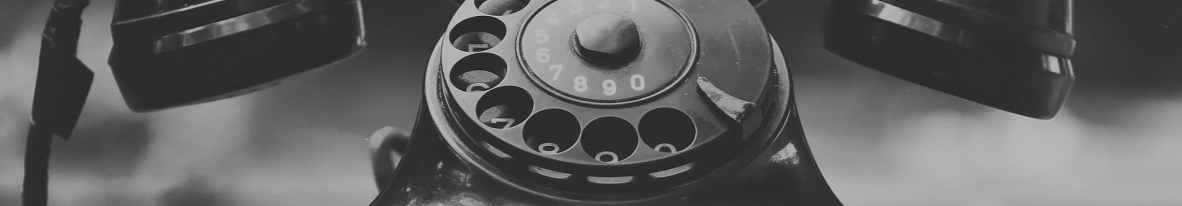 © The Literacy Shed
[Speaker Notes: Encourage children to justify and explain.]
Task 10: Odd one out!
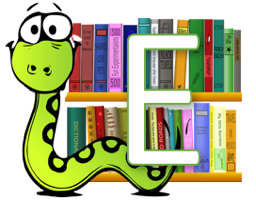 Which is the odd word out and why?

Motorola      DynaTAC      Cellnet      Vodafone

Use evidence from the text and your own ideas to support your opinion. There are no right or wrong answers!
© The Literacy Shed
Task 11: Discussion
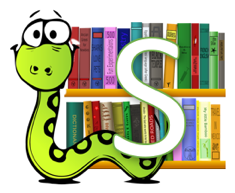 Make a table summarising the positive and negative consequences of owning a mobile phone.

Use evidence from the text and your own ideas to support your opinion.
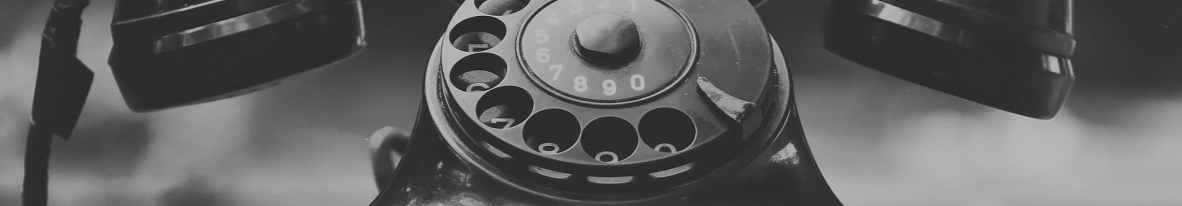 © The Literacy Shed
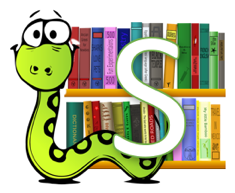 You have reached the end of the lesson!
What do you think one of the main themes in this text is? Why?

Use evidence from the text to support your ideas.
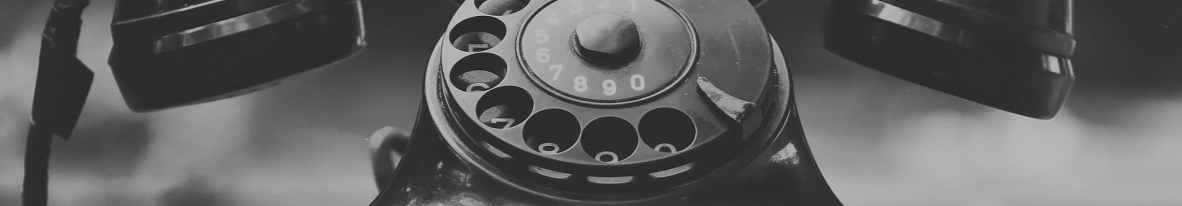 © The Literacy Shed
[Speaker Notes: Encourage children to justify and explain.]